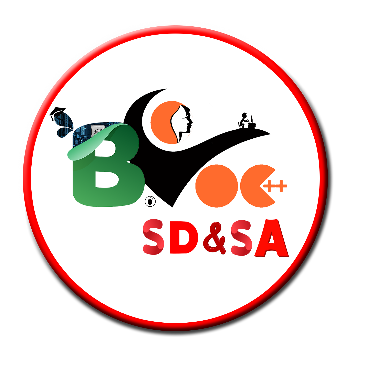 CPP  Programming Language
PROF. S. LAKSHMANAN,
DEPT. OF B. VOC. (SD & SA),
ST. JOSEPH'S COLLEGE.
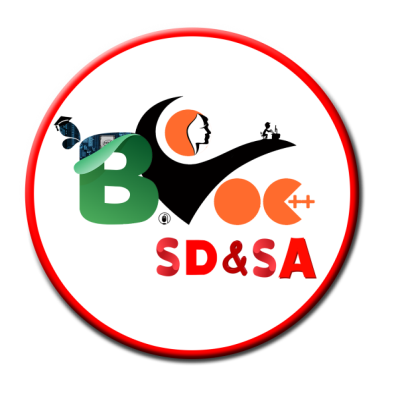 CONTENT
Programming Structure
INPUT/OUTPUT Statement
Simple program
Compile and Execution
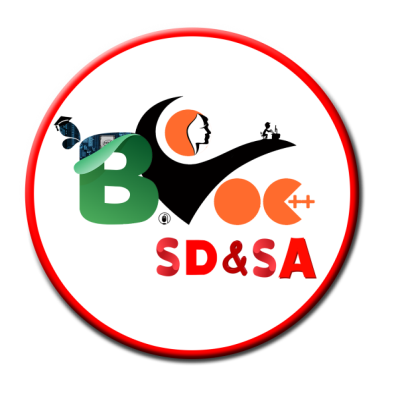 What is  CPP language?
C++ is a general-purpose object-oriented programming (OOP) language
It is an extension of the C language 
It is therefore possible to code C++ in a "C style" or "object-oriented style." .
It was renamed C++ in 1983.
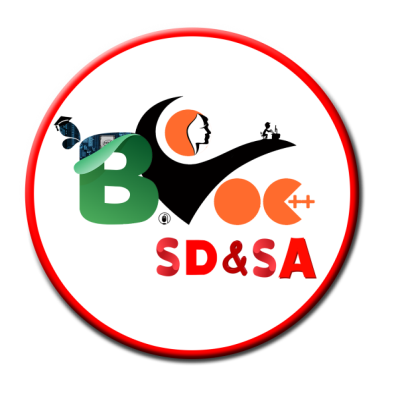 CPP Programming Structure
C++ program structure is divided into various sections
  Headers
 Class definition
 Member functions
Member definitions 
 Main function
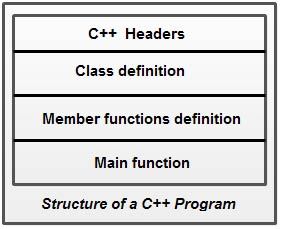 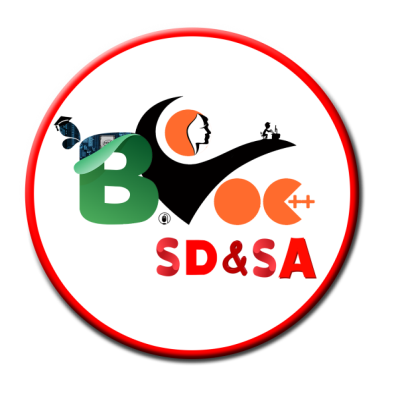 Input / Output Statement
Input Statement: 
cin>>    standard input stream           ( Read)

Syntax:  cin >> variable_name
>>  The extraction operator(>>) is used along with the object cin for reading inputs. 

Example:   cin>> n ;               Read the single value
	    cin>>n>>m ;         Read the multiple  value
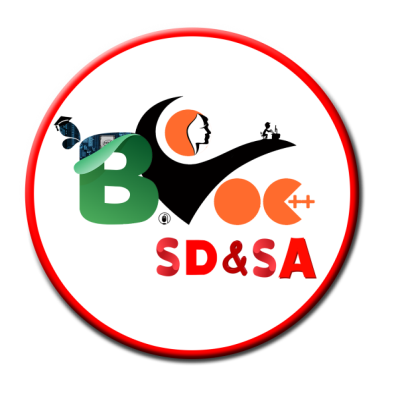 Input / Output Statement
OUTPUT Statement:
 
 COUT <<    standard Output stream           ( Write)

Syntax:  cout<< Variable_name
The data needed to be displayed on the screen is inserted in the standard output stream (cout) using the insertion operator (<<). 

Example:   cout<< n ;               Write the single value
	    cout<<n<<m;          Write the multiple  value
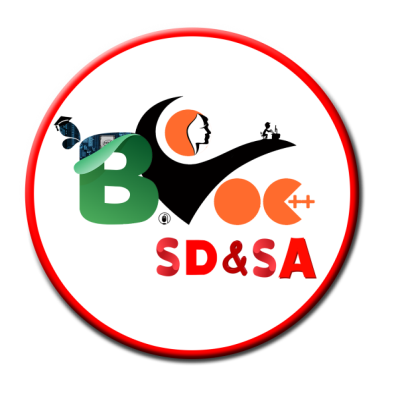 Simple Program:
Example Program:
/* Return the  Hello World string  in CPP */ 
/save hello.cpp

#include <iostream.h>    // header file
   
void main( )  // Main function
{ 
      
   cout << “Hello World!”; // Write the string
      
}
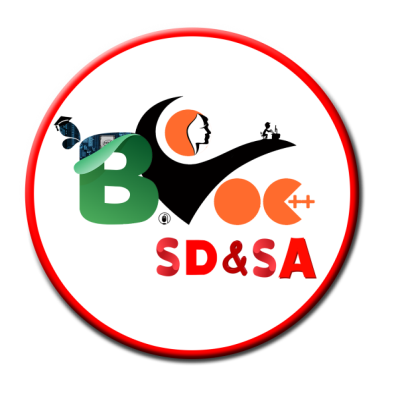 Compile & Execute C Program:
Open turboc and type the program.
Press F2 Save the file as hello.cpp
Compile the program using Alt + F9 OR Compile > Compile
Press Ctrl + F9 to Run (or select Run > Run in menu bar ) the C program.
Alt+F5 to view the output of the program at the output screen.
You will be able to see "Hello World!" printed on the screen
Simple Program:
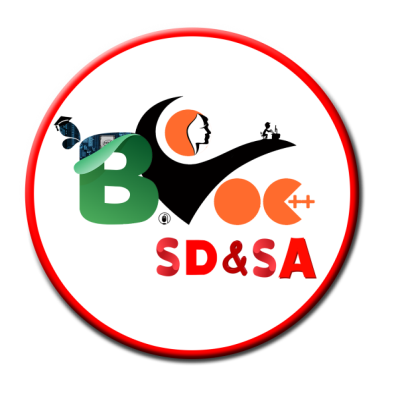 Example:2
/* Addition of Two Number*/ 
#include <iostream.h> //Header file
#include <conio.h>
 void  main() 
{ 
 int  a,b;   // declartion part
clrscr();   // clear the old output on screen
cout<<“Enter the number a”; //print the string
cin>>a;		// read the value 	
cout<<“Enter the number b”; // print the string
cin>>b;                // read the value
cout<<“The Addition of (A+B)=”<<(a+b);   // write the a,b value 
getch() //wait press key
}
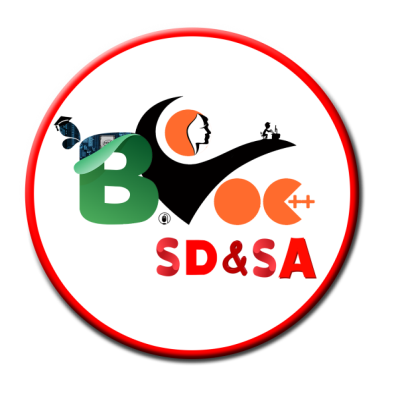 Thank You!!!